Mapping The Middle East Project
SS7G5: The student will locate selected features in Southwestern Asia (Middle East).
Bell-Ringer: Write a sentence using one of our vocabulary words from yesterday.
Vocabulary Review
What words do we remember and can you provide the definitions? (Vocab Quiz Next Wednesday)
Introduction of Mapping Project
Follow along with me as I read the instructions for our project.
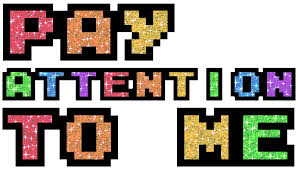 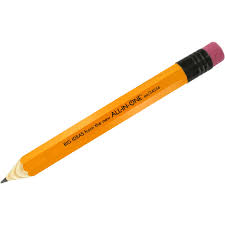 Suggestions
Begin this project in pencil in case you mess up. You will NOT receive another sheet of paper for this project.
Follow the instructions in the paper that I gave you and when finishing a section, cross it out to show you completed it.
Measure out 6 feet on your map and cut there, your paper should not be longer than 6 feet.
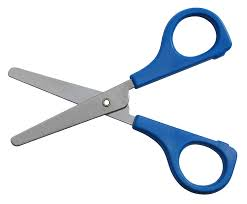 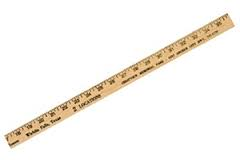 Latitude and Longitude
You will have to find latitude and longitude for this project:
https://www.youtube.com/watch?v=Z12xvX4MagU
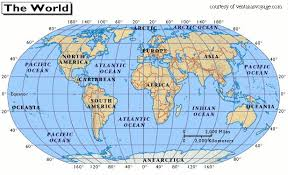 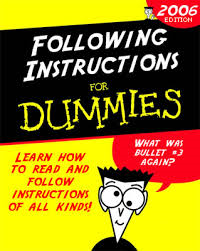 Project Expectations
When doing group work:
Remain quiet, the volume does NOT go above a whisper.
Stay with your group, do not talk or work with other groups.
Stay on-task, you should be focused on this work the entire time.
Remember, this is 40% of your grade, so work hard and make sure you create a quality map that follows all the directions on the Mapping Activity Instructions.
Anybody not following the above expectations will have their cards marked and the period will lose points.
Questions
Is anybody confused or need me to go over anything again?
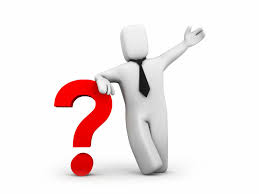 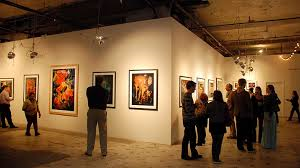 Closing
Gallery Walk
Any comments or suggestions for groups?

Does anybody have any questions still?